Индивидуальный проект
Требования к структуре и оформлению
ПОЯСНИТЕЛЬНАЯ ЗАПИСКА
Результаты выполнения индивидуального проекта
письменная работа
мультимедийные продукты
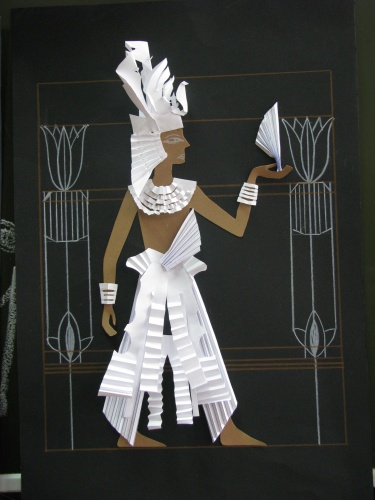 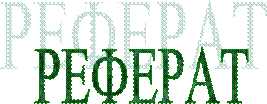 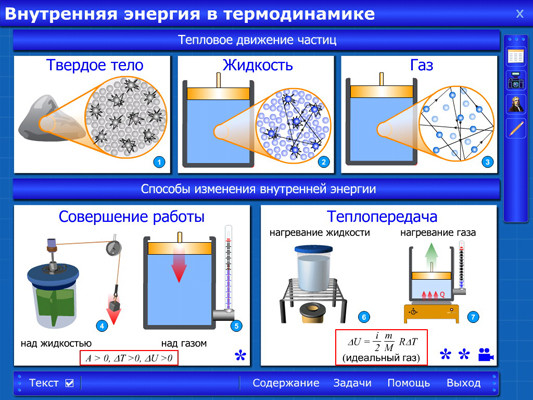 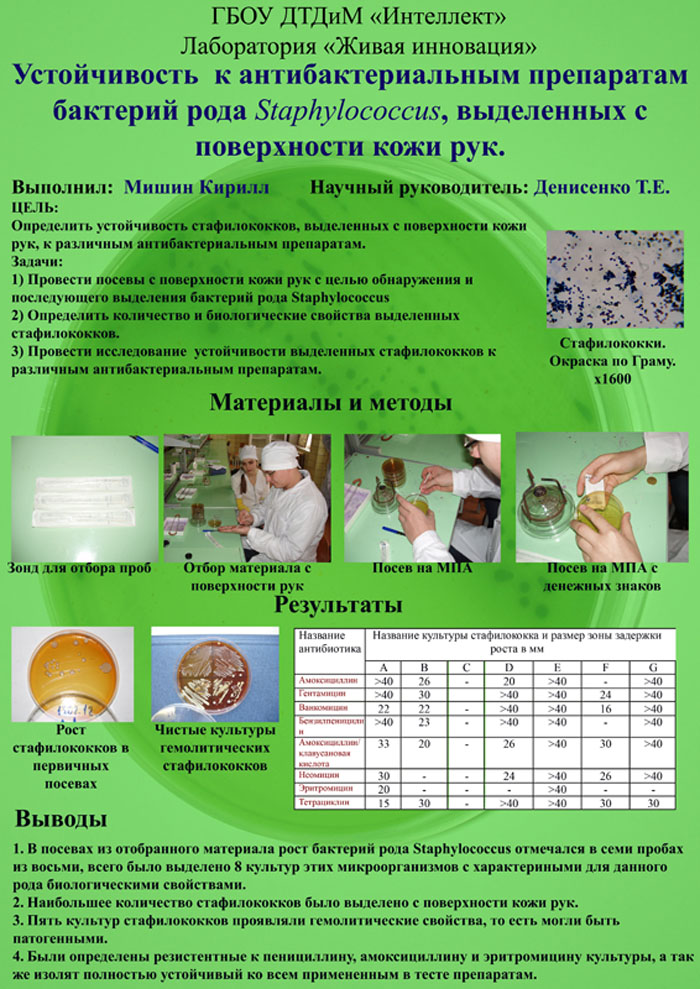 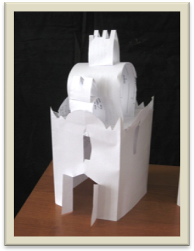 материальный объект
УРОВЕНЬ СФОРМИРОВАННОСТИ НАВЫКОВ ПРОЕКТНОЙ ДЕЯТЕЛЬНОСТИ ДЕЛАЕТСЯ НА ОСНОВЕ ОЦЕНКИ ВСЕЙ СОВОКУПНОСТИ ОСНОВНЫХ ЭЛЕМЕНТОВ ПРОЕКТА ПО КАЖДОМУ ИЗ ЧЕТЫРЕХ КРИТЕРИЕВ
Результаты выполнения проекта выставляются в ОЦЕНОЧНУЮ ВЕДОМОСТЬ
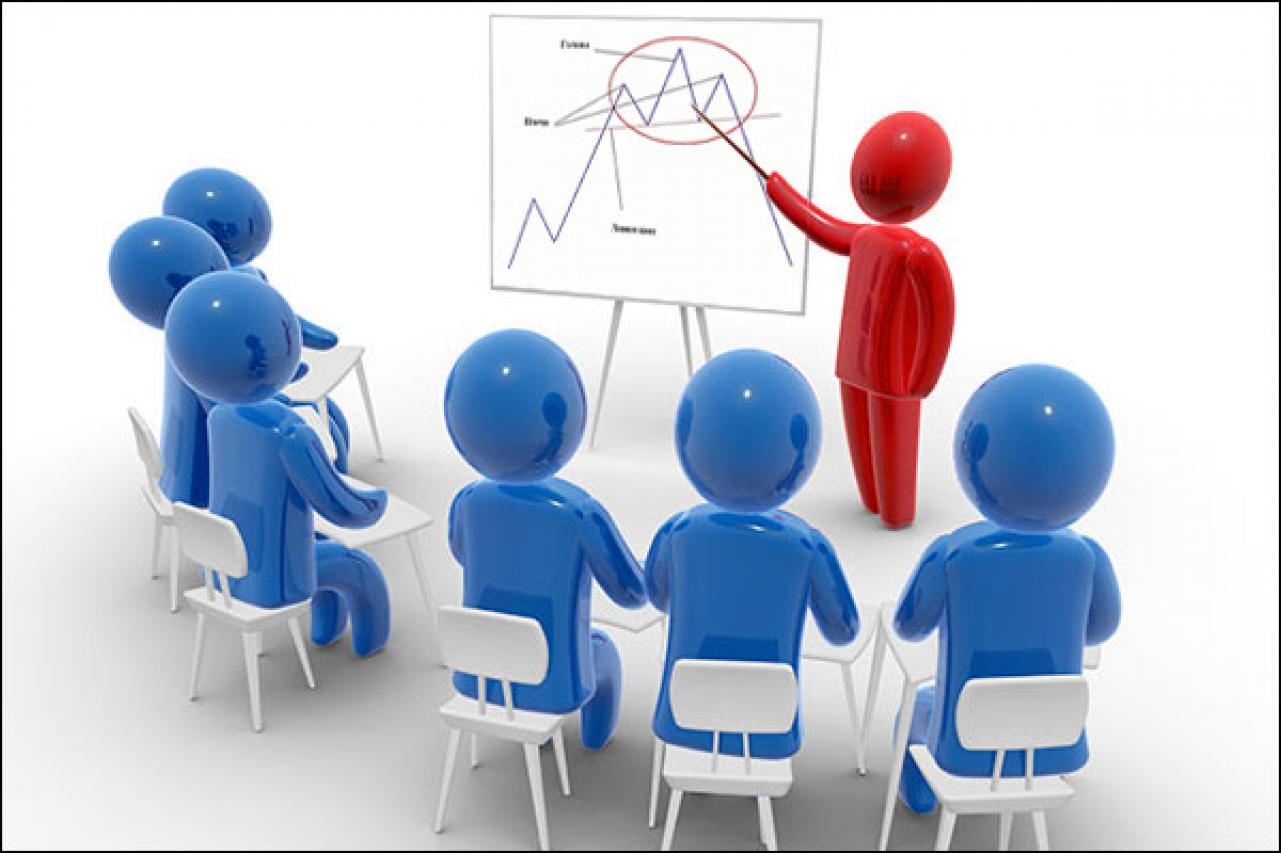